Výživa a fyzická aktivita, směnný provoz
Ing. Mgr. Veronika Pourová
Jaký je trend v hmotnosti populace? (USA)
Může za obezitu cukr nebo tuk?
Jak se vyvíjí míra fyzické aktivity v zaměstnání?
Výdej energie
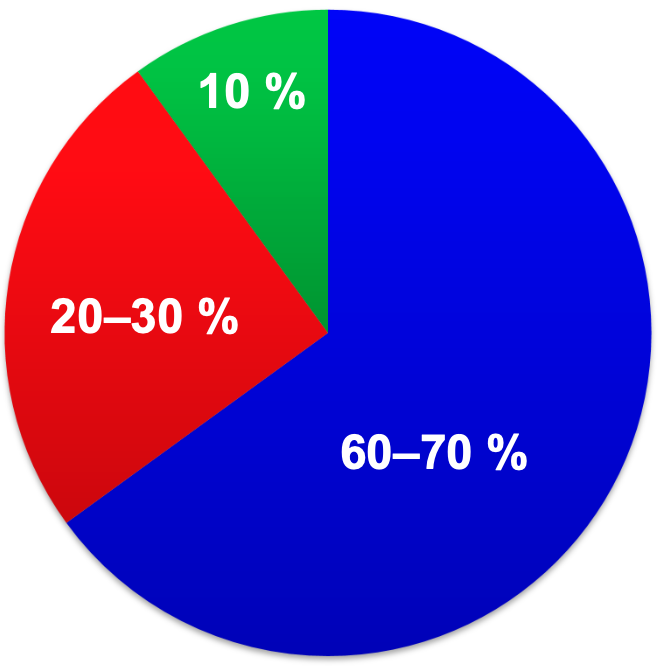 Co zahrnuje výdej energie za den?
Bazální metabolismus
Výdej energie na trávení a metabolismus živin
Běžné denní činnosti a pohyb
Bazální metabolismus
Co to je a jak ho spočítat?
Faktor aktivity
Násobení bazálního metabolismu
Násobek cca od 1,2 do 2,4
Jednotky METs (Compendium of Physical Activities)
Výpočet bazálního metabolismu
muž, 30 let, 184 cm, 71 kg, Lean  Body Mass 57,9 kg

Harris-Benedict: 66,5 + 13,8 x W + 5,0 x H – 6,8 x A = 1 762 kcal
Mifflin-St.-Jeor: 10 x W + 6,25 x H – 5 x A + 5 = 1 715 kcal
Schofield: 15,057 x W + 692,2 = 1 762 kcal
Katch-McArdle: 370 + 21,6 x LBM = 1 621 kcal
odhad: 1 kcal/kg/hod = 1 704 kcal
odhad: 23 kcal/kg = 1 633 kcal
Faktory fyzické aktivity
Energetická rovnováha
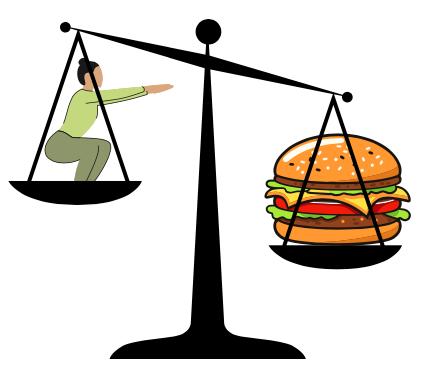 Platí zákon zachování energie – energie se nemůže nikam ztratit ani jen tak vzniknout
Hubnutí
Převažuje energetický výdej (i běžné aktivity)
Cílené hubnutí
Malnutrice 
Může záležet na rozložení živin v jídelníčku a načasování jídel
Udržování hmotnosti
Příjem a výdej je podobný
Výkyvy hmotnosti jsou normální
Přibírání
Převažuje příjem energie
Posilování a budování svalů
Nadváha, obezita 
Nepřibíráme -> jíme málo (nebo málo některé živiny)
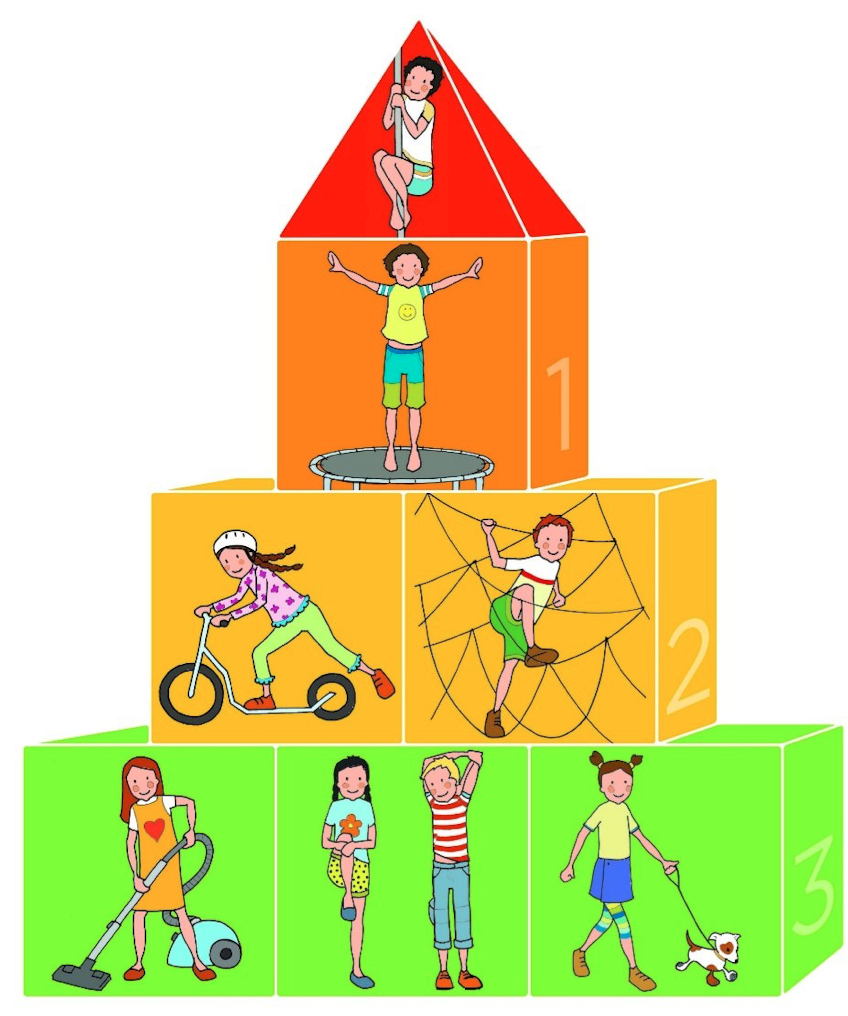 Doporučené množství pohybu
WHO – 150 minut střední intenzity týdně​
extrémy – absence aktivity vs. výkonnostní sport​
spousta pacientů bez pohybových návyků
Cirkadiánní rytmus
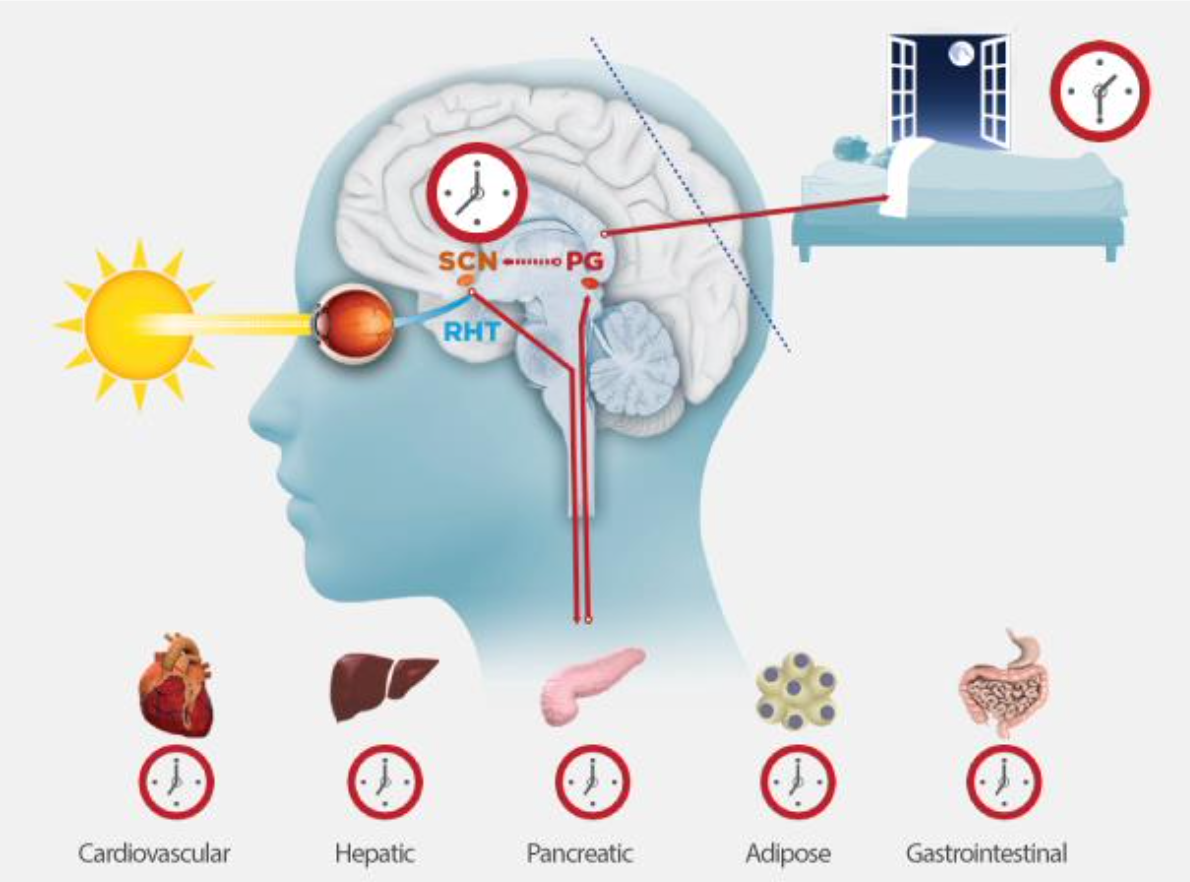 Biologické děje odehrávající se s pravidelnou cirkadiánní rytmikou
Centrum v hypothalamu
Suprachiasmatické jádro (SCM)
Periferní hodiny v orgánech
Nejvíce ovlivněn světlem/tmou
Dále teplotní cykly, dostupnost stravy
Některé orgány reagují více na příjem stravy (játra) a ukazuje se, že narušení cirkadiánního rytmu může vést k rozvoji chronických onemocnění
Cirkadiánní rytmus
Řídí metabolické procesy, homeostázu glukózy, motilitu GIT
Vyprazdňování žaludku a motilita GIT vrcholí ráno
Funkce β-buněk o 15 % vyšší ráno
Termický efekt potravy až 2x vyšší ráno než večer (rozdíl cca 35 kcal)
Tvoří 3-10 % denního energetického výdeje
Klidový metabolismus je vyšší ve večerních hodinách, což vyrovná rozdíl v termickém efektu potravy
Postprandiální reakce na glukózu je nižší večer
Narušení cirkadiánního rytmu
Nevhodné osvětlení
Cestování, jet-lag
Směnný provoz
Vyšší riziko metabolických poruch – DM 2. typu
Vyšší riziko obezity, ischemické choroby srdeční, metabolického syndromu
Vyšší riziko GIT potíží – zácpa, žaludeční vředy, nadýmání
“hormon tmy”
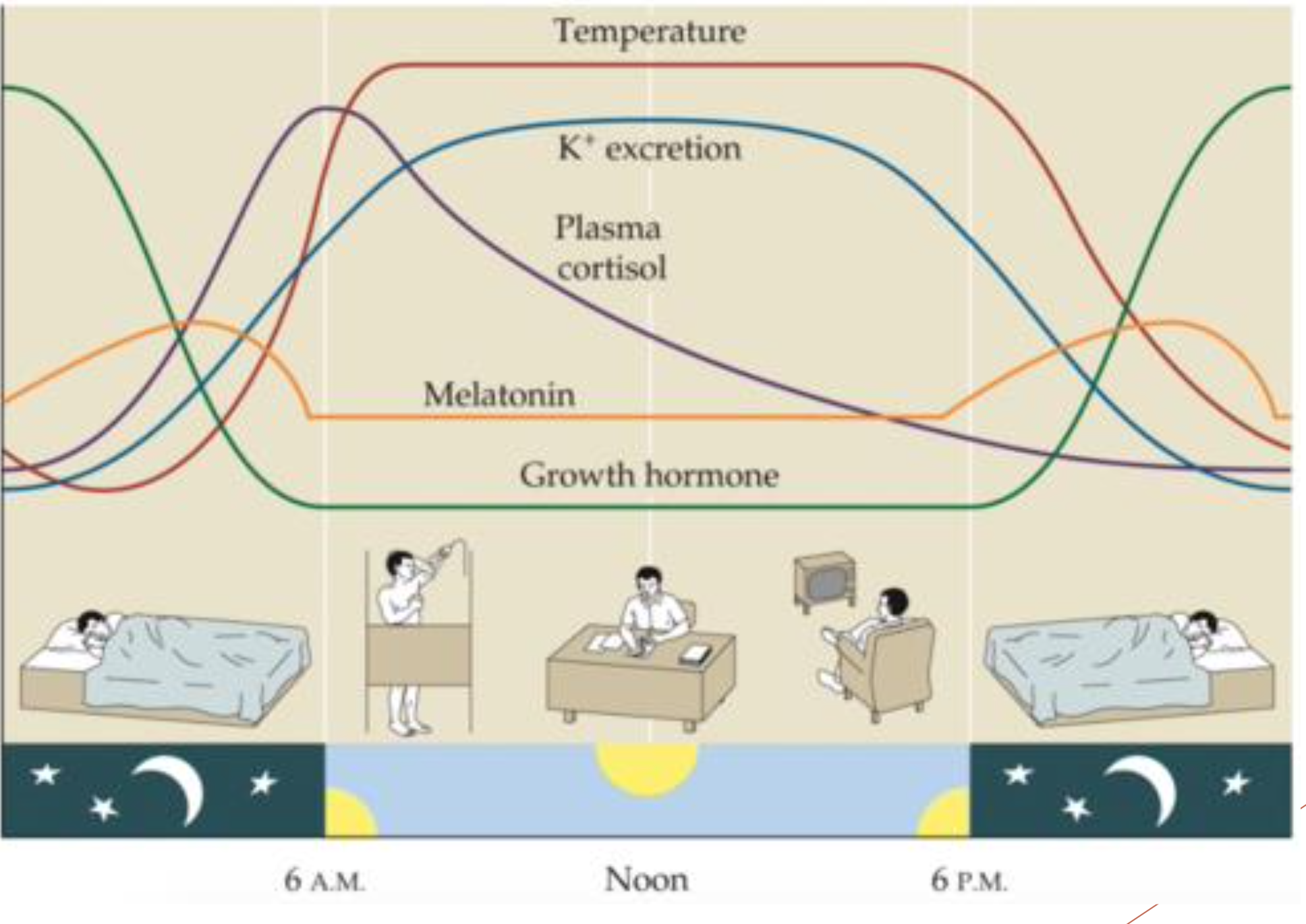 Melatonin
Spánková deprivace
Nižší hladiny melatoninu
Nižší hladiny růstového hormonu
Vyšší hladiny kortizolu
Oslabený imunitní systém
Zvýšené riziko neplodnosti, KVO, obezity, deprese, úzkosti, nádorových onemocnění
WHO vyhlásila epidemii nedostatku spánku napříč průmyslovými zeměmi
Studie na hlodavcích, nedostatek evidence u lidí (nelze zajistit stejné podmínky)
Vyšší riziko obezity a metabolických onemocnění při stravování „ad libitum“
Nižší riziko obezity a metabolických onemocnění při stravování omezeném na určitý čas
Výzkum byl prováděn u stravy s vysokým obsahem tuku
Vyšší příjem energie při delším jasném osvětlení u myší
Vliv na výživu
Vliv na výživu
Práce na směny
Práce na směny
Fyziologie
Ve dne jíst, v noci nejíst
Ve dne být vzhůru, v noci spát
Výdej energie
Spánek: faktor aktivity 0,95
Ošetřovatelství: faktor aktivity 3 (hodnota METs, násobí se tedy po hodinách, ne celý BMR)
Při bazálním metabolismu 6000 kJ spálíme:
Ve spánku za 8 hodin 1900 kJ
Při aktivní směně, tzn. 8 hodin fyzicky pracujeme: 6000 kJ
Pravděpodobně jde o kombinaci fyzické práce a odpočínku, hodnota spotřebované energie se může pohybovat kolem 4000 kJ
Příklad toho, co bychom mohli sníst NAD RÁMEC běžného jídelníčku
(Vhodný a méně vhodný zdroj 4000 kJ)
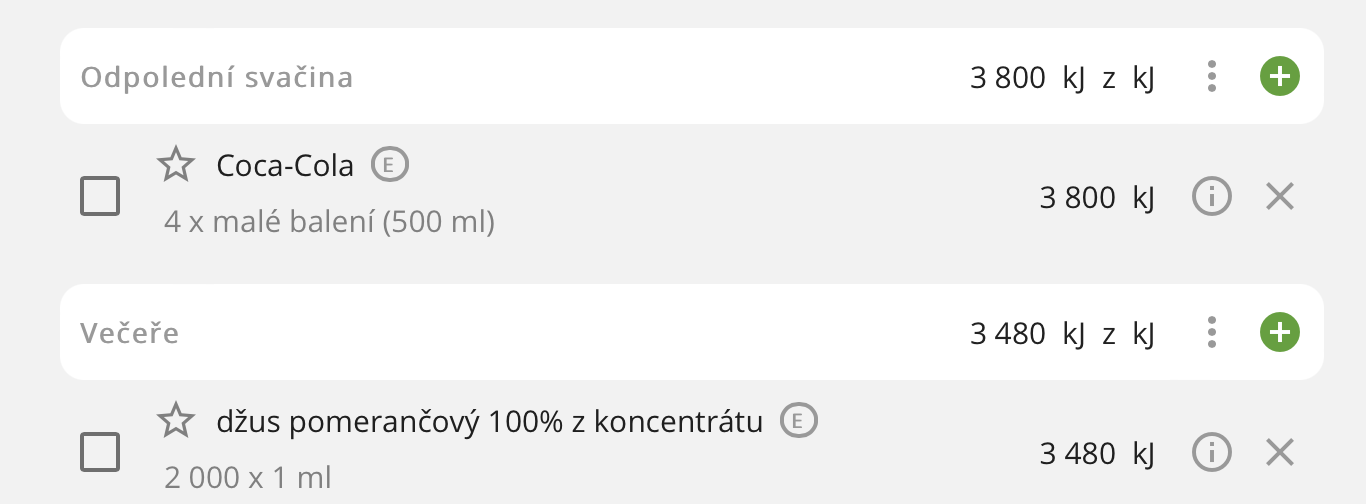 3847 kJ
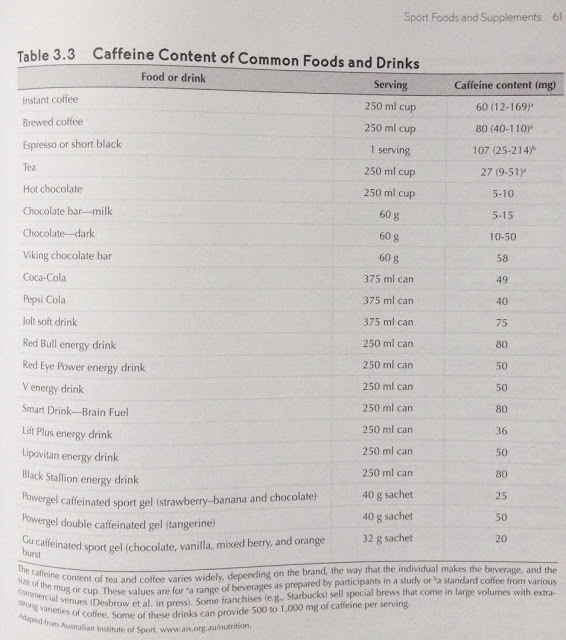 Kofein
Bezpečná dávka do 400 mg pro většinu zdravých dospělých jedinců
Nejvyšší hladina za 15-30 minut
V závislosti na konzumaci potravin a kombinaci s mlékem
Metabolizace až 5 hodin
Denní směna (6-18 h)
Denní směna (6-18 h)
Noční směna (18-6 h)
Noční směna (18-6 h)
Zásady stravování na noční směně
Větší potřeba energie – je potřeba během noci jíst
Pozor na zahánění únavy cukrem
Mozek si o cukr bude přirozeně říkat
Lehce stravitelná strava
Menší porce
Potraviny s nižším glykemickým indexem, zelenina, zdroje bílkovin
Pozor na sladkosti, džusy, sladké nápoje
Pitný režim
Poslední jídlo 2-4 hodiny před spaním
Přerušovaný půst
Několik základních typů:
20/4, 16/8
5:2, 4:3, 3:1
24hodinový půst, několikadenní půsty
Údajné benefity: úbytek hmotnosti, efektivnější využití tuku a tvorba svalové hmoty, prevence civilizačních onemocnění aj.
Pozor na zdroje cukru
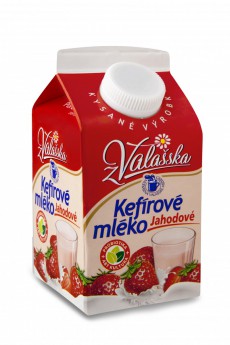 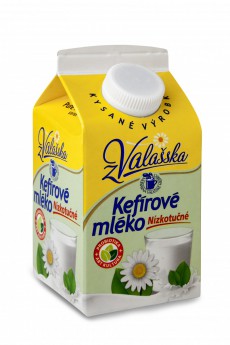 Pozor na zdroje cukru
20 g cukru = laktóza
30 g cukru = přidaný cukr
20 g cukru = laktóza
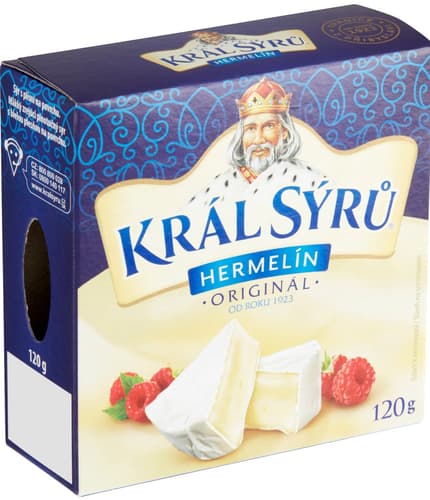 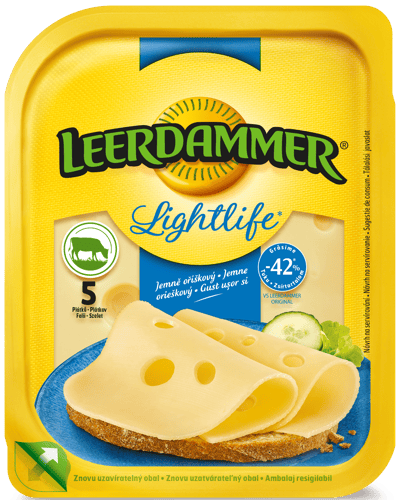 Pozor na zdroje tuku
38 g tuku/100 g
17 g tuku/100 g
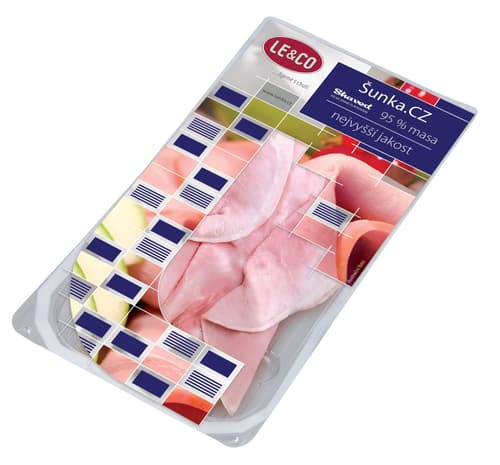 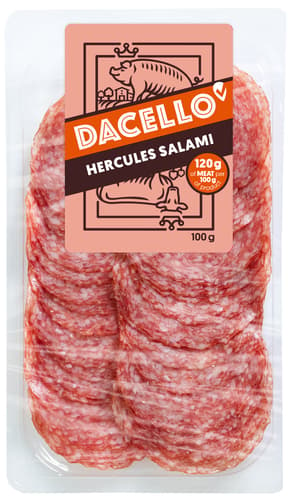 8 g tuku/100 g
42 g tuku/100 g
Děkuji za pozornost
Ing. Mgr. Veronika Pourová